Роль РВК как интегратора программ поддержки высокотехнологичных отраслей экономики
Илья Курмышев
Директор по развитию технологических партнерств
АО «РВК»
ИНВЕСТИЦИОННАЯ ДЕЯТЕЛЬНОСТЬ
35,1
млрд руб.
217
17,1
млрд руб.
26
СОВОКУПНЫЙ ОБЪЕМ ОДОБРЕННЫХ ИНВЕСТИЦИЙ В ПРОЕКТЫ
ФОНДОВ С УЧАСТИЕМ КАПИТАЛА РВК
СУММАРНЫЙРАЗМЕРФОНДОВ
ОДОБРЕННЫХ ПРОЕКТОВ
РВК не инвестирует средства самостоятельно, а выступает в роли государственного фонда фондов: с участием капитала РВК созданы инвестиционные инструменты, которые обеспечивают поддержку инновационных проектов и компаний на различных стадиях развития.

Информация о фондах, созданных с участием капитала РВК, алгоритм выбора фонда для финансирования проекта и информация о контактах представлены на сайте rvc.ru (раздел «Инвестиционная деятельность»). Объем потенциальных инвестиций в проект от фондов определяется индивидуально в зависимости от Инвестиционной декларации каждого фонда.
2
ПРИМЕРЫ ИНВЕСТИЦИОННЫХ ИНСТРУМЕНТОВ
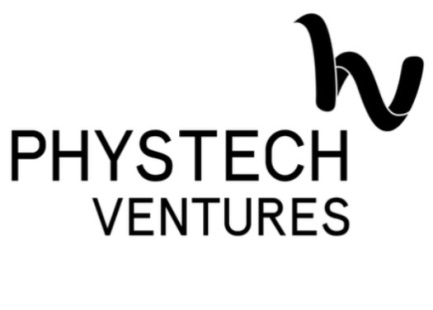 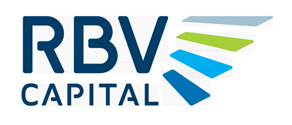 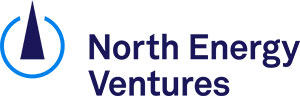 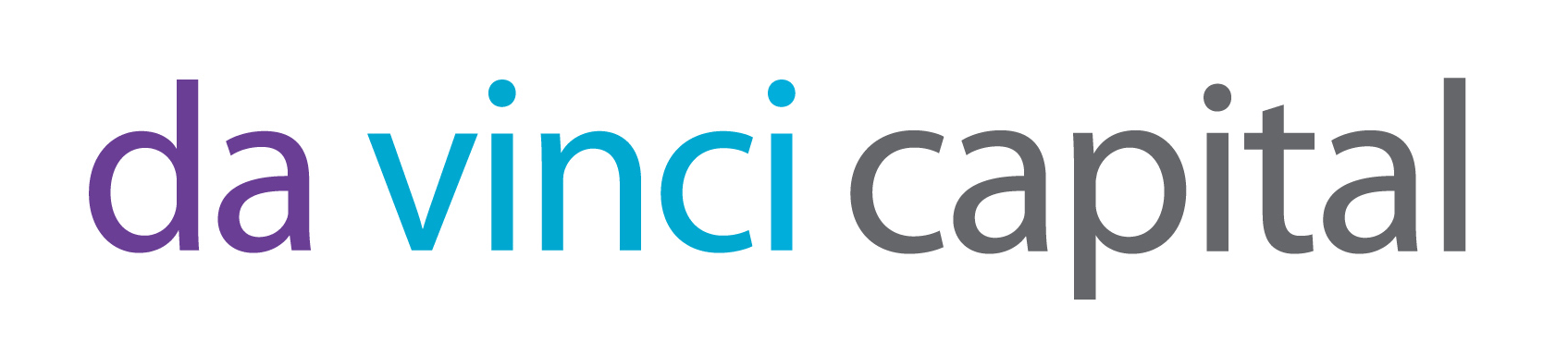 North Energy Fund I Seed
Фокус фонда – проекты ранней стадии в сферах энергоэффективности, новых покрытий и материалов, технологий нового поколения в нефтегазовой сфере и энергетике
Da Vinci Pre-IPO Fund
Фокус фонда – технологии финансовой инфраструктуры и  информационные технологии с потенциалом международного развития
Phystech Ventures II
Фокус фонда – проекты на посевной стадии в сфере новых материалов, аддитивных технологий, новых источников энергии, энергоэффективности
РусБио Венчурс
Фокус фонда – проекты в биотехнологической, фармацевтической, медицинской и смежных с ними отраслях
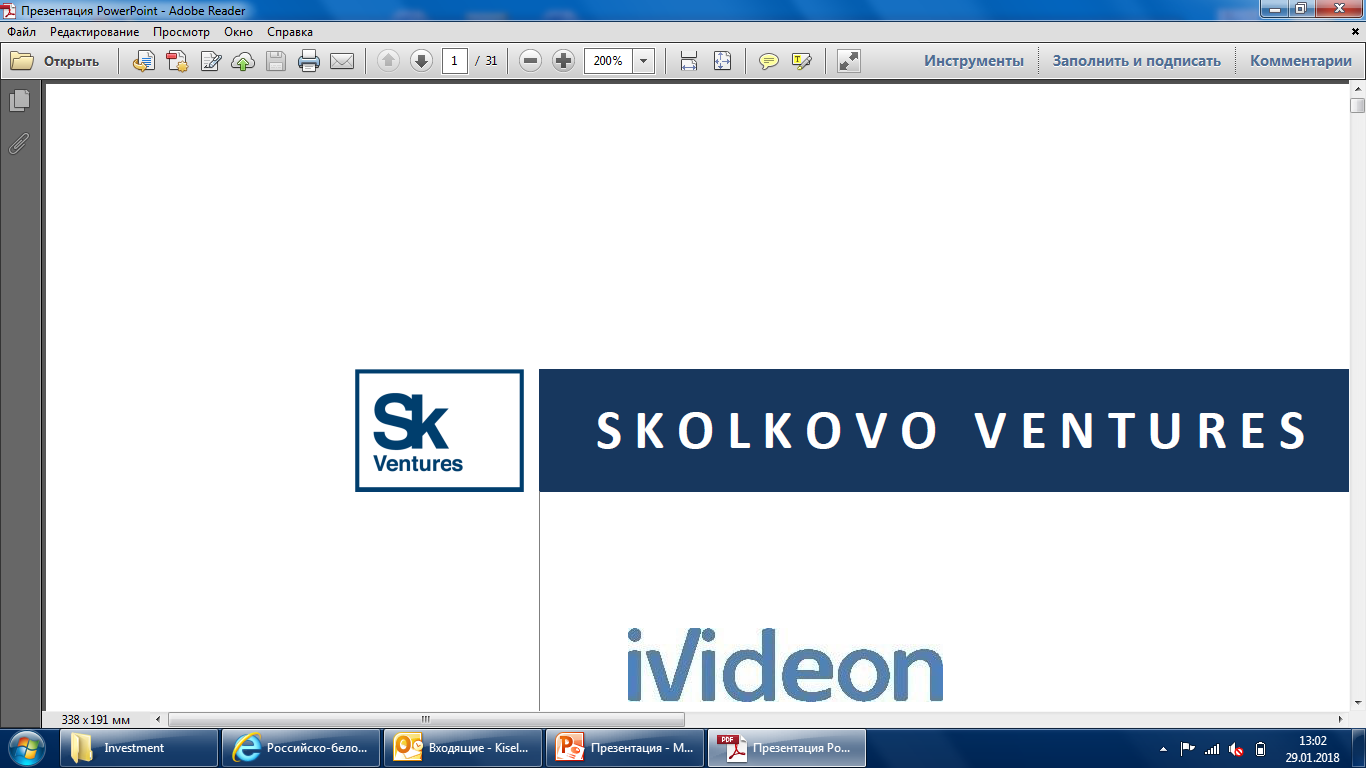 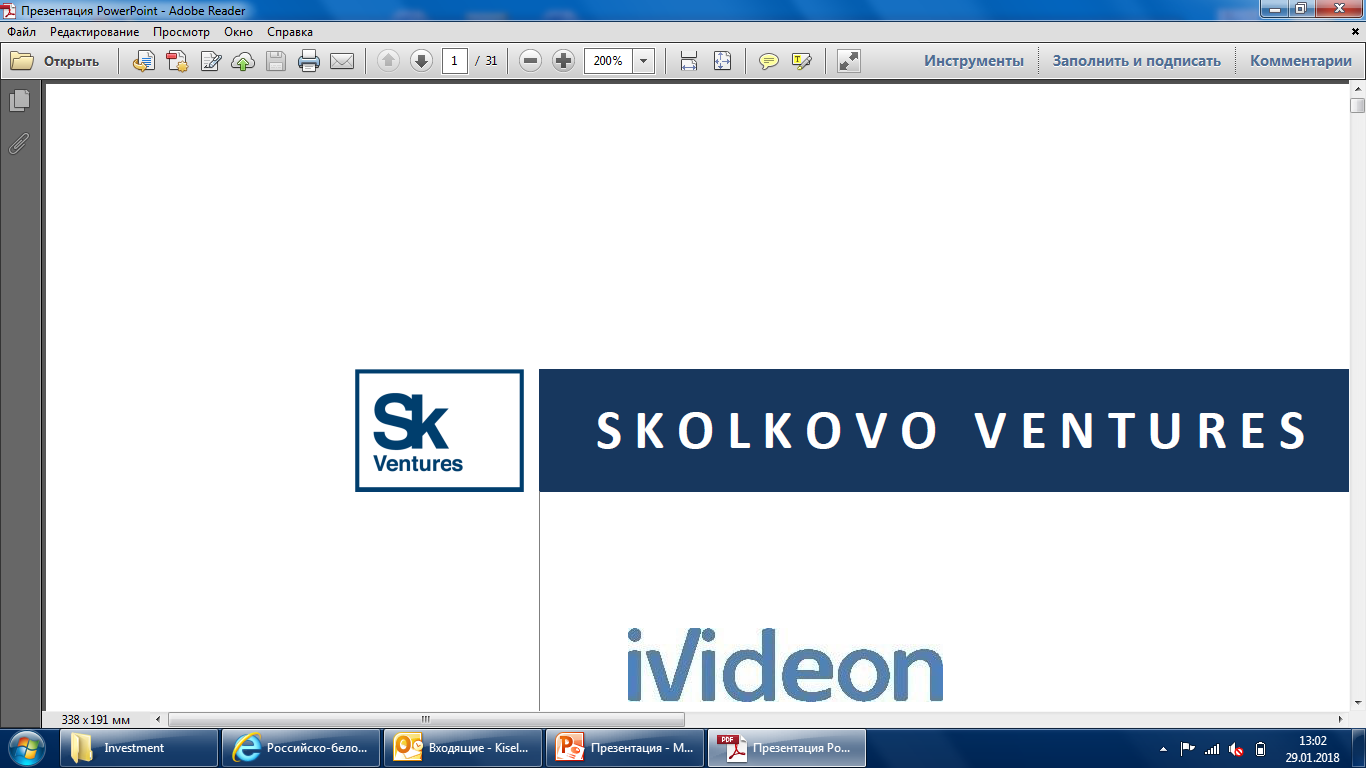 Российско-белорусский фонд венчурных инвестиций
Фокус фонда – развитие проектов, осуществляемых в РФ и Республике Беларусь в условиях гармонизации экономических взаимоотношений двух стран в рамках ЕАЭС
Венчурный Фонд Сколково – ИТ I
Фокус фонда – IT-стартапы венчурной стадии и стадии роста с фокусом на финтех, интернет вещей, искусственный интеллект, виртуальную и дополненную реальность, большие данные, кибербезопасность
Планируемые к созданию фонды
Планируются к созданию новые инвестиционные фонды, в том числе корпоративные фонды и фонды с фокусом на проекты НТИ
Венчурный Фонд Сколково – Индустриальный I
Фокус фонда – высокотехнологические стартапы венчурной стадии и стадии роста с фокусом на технологиях Индустрии 4.0
3
ЗНАЧИМОСТЬ ПРОЕКТОВ НТИ ДЛЯ ГОСУДАРСТВА
Проекты платформенного типа создают условия для качественно нового развития традиционных отраслей
НЕЙРОТЕХНОЛОГИИ
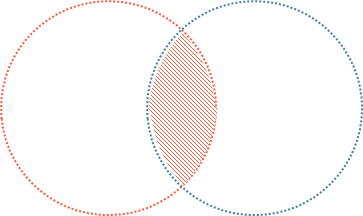 ЗДРАВООХРАНЕНИЕ
ПЕРСОНАЛЬНАЯ МЕДИЦИНА
НТИ
Социально-экономические задачи государства
Интересы бизнеса и глобальные тренды
УМНЫЕ СЕТИ
ЭНЕРГЕТИКА
ТРАНСПОРТ
РОБОТОТЕХНИКА
МАШИНОСТРОЕНИЕ
ФАБРИКИ БУДУЩЕГО
ФИНАНСЫ
КРИПТОВАЛЮТЫ
НТИ обеспечивает вывод новых продуктов на глобальные рынки
4
[Speaker Notes: НТИ: контент для посева на площадках нишевых медиа, популяризация тематик рынков через конкурс Tech in Media, контент для специальных мероприятий alumni-сообщества, эксперты и члены жюри конкурса Tech in Media из числа РГ НТИ;
Техуспех: контент для специальных мероприятий alumni-сообщества Tech in Media (пресс-туры на закрытые технологические объекты, закрытые пресс-брифинги и тд. и тп.);
инвестиционный блок: продвижение портфельных компаний, фондов;
PR-служба: координация усилий в области продвижение бренда РВК, проектов РВК, координация партнерской сети.]
СЕРВИСЫ НТИ
НТИ – это дифференцированная система мер поддержки компаний от старта до масштабирования и выхода на глобальный рынок за счет интеграции различных форм и источников поддержки
Наука
Посевная стадия
Рост
Масштабирование
Предпосевная стадия
РНФ, РФФИ
НАБА, Moscow seed fund
Инвестиции
Гранты
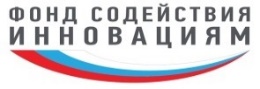 2 конкурса «Развитие – НТИ»,  258 проектов на сумму ≈4 млрд руб.
3 совместных венчурных фондов АО «РВК» и Сколково с капиталом 2,2 – 3 млрд руб.
Гранты
Сколково
Фонд НТИ
Поддержка в рамках 317 постановления (гранты, субсидии, венчур)
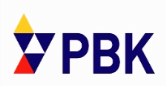 Посевные фонды
Инвестиции
ФРИИ
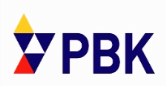 Венчурные фонды
Крупные компании
Корпоративные венчурные фонды
Одобрено 7 проектов
ВЭБ-инновации
| ЭЛЕМЕНТЫ СЕРВИСНОЙ МОДЕЛИ
Инвестиции, займы
ФРП
Займы
Консьерж-сервис
Аккредитованные партнеры (SLA)
Реестр компаний НТИ 
Техноброкерство (услуга)
РОСНАНО
Инвестиции, займы
Займы
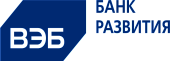 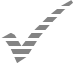 РФПИ
Инвестиции
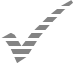 РЭЦ
Поддержка экспорта
5
ЧТО ТАКОЕ ЦЕНТР КОМПЕТЕНЦИЙ НТИ
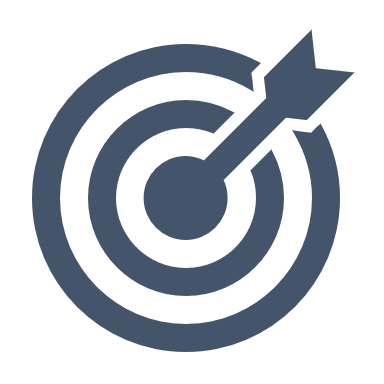 Цель проекта – сформировать сеть центров компетенций (далее – ЦК НТИ) на базе российских университетов и научных организаций для создания инновационных решений в области сквозных технологий, обеспечивающих глобальное лидерство компаниям, которые используют данные технологии для производства продуктов и услуг
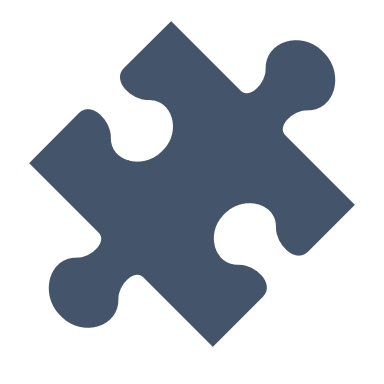 ЦК НТИ – это инженерно-образовательные консорциумы, которые реализуют 
исследовательские программы, 
направленные на преодоление технологических разрывов, выявленных в дорожных картах НТИ
в партнерстве с индустриальными партнерами, осуществляющими внедрение результатов работы центров компетенций НТИ
для производства и вывода на глобальный рынок продуктов и услуг
перспективные образовательные программы инженерного профиля с целью подготовки перспективных специалистов для работы с новыми технологиями
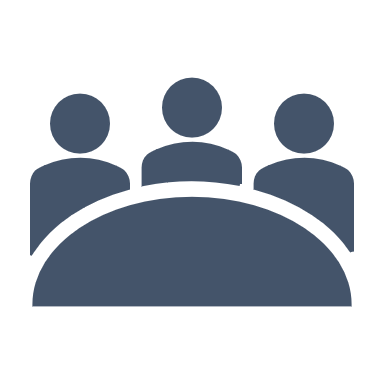 ЦК НТИ создаются в партнерстве с российскими и зарубежными организациями
университетами и ведущими научными организациями, коммерческими партнерами 
-> рыночные агенты формируют исследовательские задачи
работа ЦК НТИ осуществляется в соответствии с сетевыми принципами: совместная работа распределенного коллектива, включая партнеров по коммерциализации технологий
Консорциумы
6
ЗАДАЧИ ЦЕНТРОВ
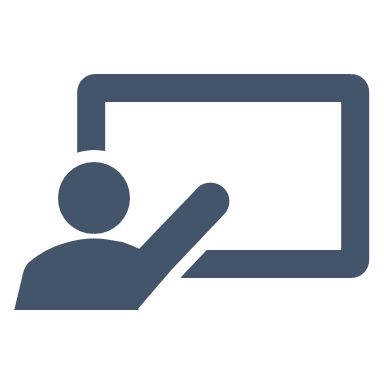 Трансляция результатов фундаментальной науки в инженерные приложения
Междисциплинарные исследовательские программы ЦК НТИ обеспечивают «переложение» фундаментальных научных результатов и идей через прикладные исследования и разработки в конкретные технологии в интересах конкретных индустриальных партнеров
Технологический трансфер через кооперацию с индустриальными партнерами
ЦК НТИ формируют устойчивую связку между академической сферой (университеты, научные организации) и индустриальными партнерами (промышленные организации, высокотехнологичные сервисные компании, лидеры ИТ, медицинские учреждения в части биомедицинского направления и т.д., государственные заказчики)
Подготовка лидеров разработки новых технологий через реализацию образовательных программ. 
ЦК НТИ создают и реализуют образовательные программы инженерного профиля. Для студентов этих программ предусматривается обязательное в исследовательской деятельности ЦК НТИ в форме непосредственной работы над проектами в командах с представителями индустриальных партнеров
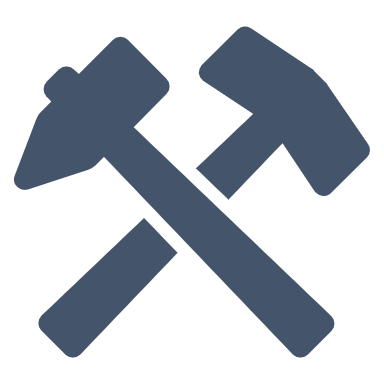 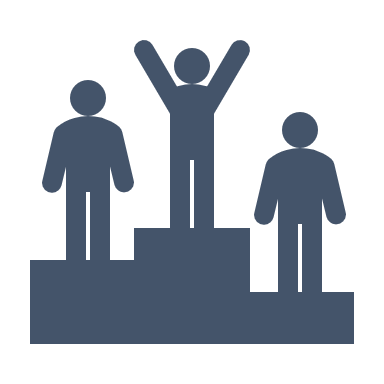 7
ТЕХНОЛОГИЧЕСКИЕ КОНКУРСЫ НТИ
Технологические конкурсы НТИ – соревнования технологий и инновационных продуктов, в том числе прорывных технологических решений сложных научных и технологических задач.

Цель: Преодоление технологических барьеров на пути создания новых продуктов, обеспечение конкурентоспособности России на высокотехнологичных рынках.

Победитель получает денежный приз за преодоление технологического барьера и создание решения конкурсного задания, после того как прототип такого решения создан и успешно продемонстрирован.
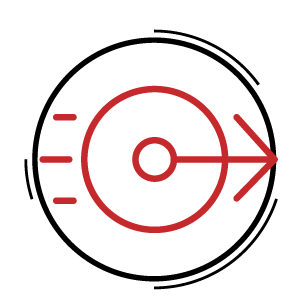 Конкурсы в 2018 году
«Первый элемент. Воздух – Земля»
Инициаторы: РГ НТИ Аэронет, Автонет, Маринет
«Зимний город»
Инициаторы: РГ НТИ Нейронет, Автонет, Сейфнет
Создание автоматической системы управления автомобилем (автопилот) для условий российской зимы: заснеженная дорога, разметка, отрицательная температуры и т.д.
Cоздание водородных топливных элементов для транспортных средств, сравнимых по эффективности с традиционными двигателями внутреннего сгорания и аккумуляторами
Принципы
ФИНАНСИРОВАНИЕ
Разработки ведутся за собственные средства участников

ПРАВА НА РИД 
Принадлежат участникам

ПРЕДМЕТ РАЗРАБОТКИ
Технология или продукт с качественно новыми характеристиками для рынков НТИ
УЧАСТНИКИ
Российские и иностранные юридические лица, инженерные команды, вузы, научные организации и частные компании

ПРОДОЛЖИТЕЛЬНОСТЬ
1-3 года

ПРИЗОВОЙ ФОНД 
50-200 млн руб. на каждый конкурс
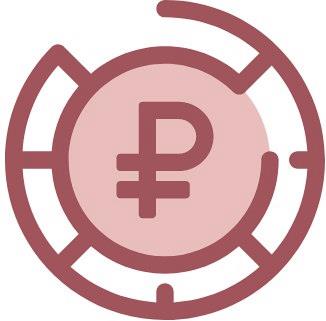 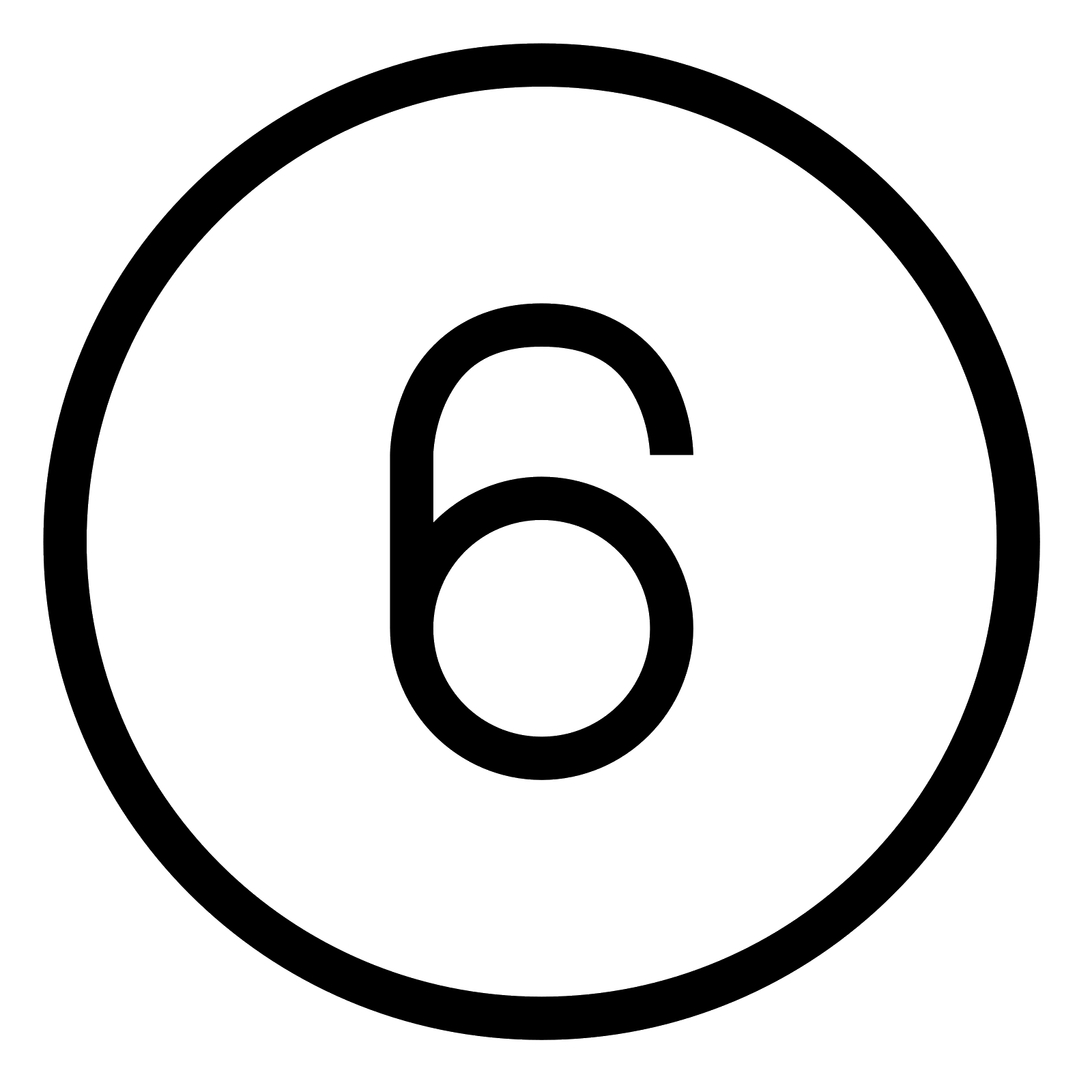 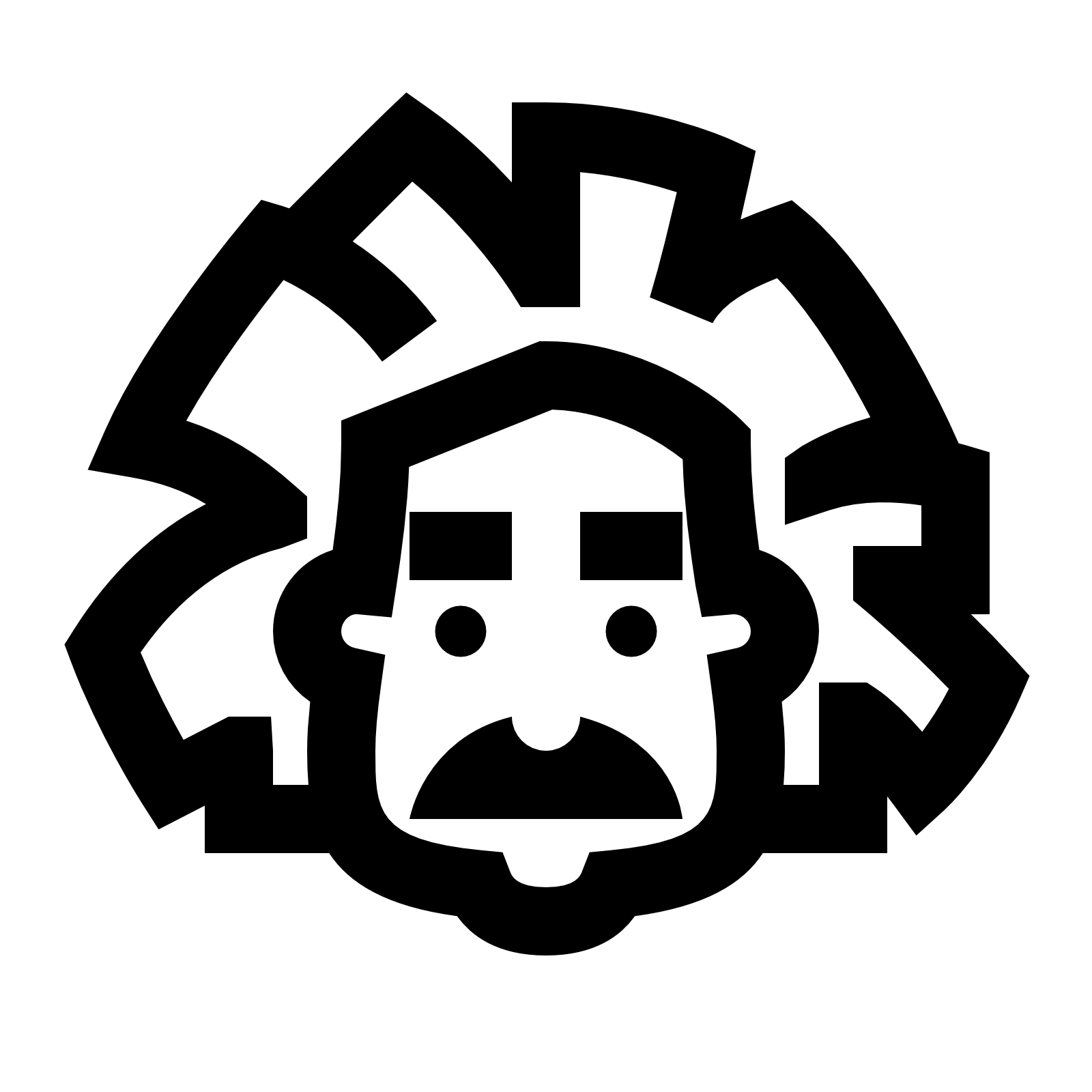 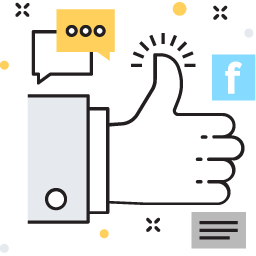 конкурсов 
в 2018-2020 годах
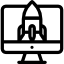 8
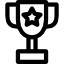 РЕЙТИНГ «ТЕХУСПЕХ-2018»
Почему стоит участвовать?
Репутация и публичное продвижение 
компании
Рейтинг формируется на базе специально разработанной методологи, учитывающей лучшие мировые практики оценки компании и ее потенциала
Развитие бизнеса и поддержка 

Рейтинг «ТехУспех» - официальный инструмент отбора в комплексную программу поддержки МЭР «Национальные чемпионы»
Особенностью рейтинга 2018 года его фокусировка на выявлении быстроразвивающихся технологических компаний, перспективных в контексте новых рынков Национальной технологической инициативы (НТИ) и их проектов, которые в дальнейшем могут быть поддержаны через инструменты НТИ и партнерами проекта.
9
ЭКСПОРТНЫЙ АКСЕЛЕРАТОР НТИ
Ценностное предложение для технологических компаний – комплексный сервис по выводу перспективных продуктов и решений на глобальный рынок, включающий:
нахождение новых рыночных ниш (market intelligence)
формирование программы продвижения и подбор партнеров / инструментов поддержки для работы на новом рынке
реализация программы (бизнес-миссии и встречи, профильные мероприятия, привлечение ресурсов, etc.)
10
ЭКСПОРТНЫЙ АКСЕЛЕРАТОР НТИ. ЭТАПЫ
0
Отбор и оценка компаний, формирование групп
0
Корректировка методологии и анкет ТУ под задачи проекта
Разработка коммуникационной стратегии привлечение релевантных участников
Запуск рейтинга ТУ 
Проведение воркшопов с участниками проекта «Национальные чемпионы»
Отбор компаний в пилотную группу
1
Выбор и маркетинговый анализ
целевых рынков, план продвижения
2
Продвижение компаний
на новые рынки
Взаимодействие с партнерами
ВШЭ подключается для части работы по сбору анкет и формирования рейтинга
РЭЦ, МЭР, ВЭБ, Минпромторг являются активными участниками экспертного совета
Большая часть работ – на стороне РВК
11
ЭКСПОРТНЫЙ АКСЕЛЕРАТОР НТИ. ЭТАПЫ
0
Отбор и оценка компаний, формирование групп
1
Выбор и маркетинговый анализ
целевых рынков, план продвижения
1
Скоринг и формирование перечня целевых рынков
 Анализ рыночных трендов, конкурентов, бизнес-моделей, регуляторной среды
Выбор модели выхода на рынок
 Формирование перечня потенциальных партнеров и клиентов
Разработка и верификация пошагового плана
Формирование квалифицированного запроса для ИР
2
Продвижение компаний
на новые рынки
Взаимодействие с партнерами
Операционное сопровождение: выбранные на конкурентной основе консультанты
РЭЦ, ВЭБ: поддержка, предоставление обеспечивающих план выхода инструментов
РВК обобщает запрос со стороны группы компаний, формирует линейку релевантных решений и партнёров
12
ЭКСПОРТНЫЙ АКСЕЛЕРАТОР НТИ. ЭТАПЫ
0
Отбор и оценка компаний, формирование групп
1
Выбор и маркетинговый анализ 
целевых рынков, план продвижения
2
Мэтчинг с потенциальными партнерами и клиентами через инструменты бизнес-миссий ( совместно с РЭЦ, Агентством по развитию Дальнего Востока и иными заинтересованными организациями и ИР)
Маркетинговая поддержка
Подготовка презентационных материалов (white paper) по продуктам / услугам компаний
2
Продвижение компаний
на новые рынки
Взаимодействие с партнерами
РВК выступает в роли интегратора и единого окна для компаний
Поддержка выхода на рынки: ВЭБ, РЭЦ, операционное сопровождение бизнес-миссий: РЭЦ
Аккредитованная сеть партнеров – набор сервисов (правовые, HR, организационные, etc.)
Дополнительное ресурсное и регуляторное обеспечение: МЭР, Минпромторг
13
О КАФЕДРЕ РВК
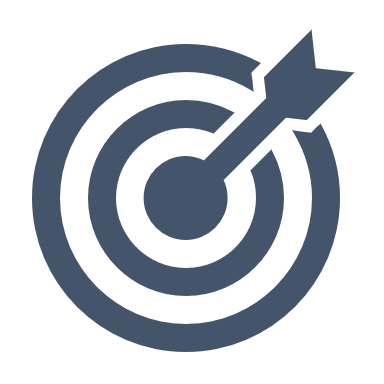 В рамках магистерской программы «Венчурные инвестиции и технологическое предпринимательство» в МФТИ Кафедра РВК готовит будущих лидеров венчурного и технологического рынка.
Ежегодно 40 выпускников бакалавриата  МФТИ и других ведущих технических вузов обучаются на магистерской программе РВК, получая практический опыт управления инновационными и технологическими проектами, подкрепленный теоретической подготовкой высокого уровня. 
Наш подход к обучению характеризуется высокой степенью вовлечения студентов в решение практических отраслевых задач.
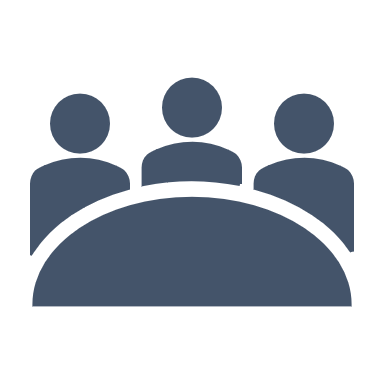 Кафедра РВК готовит специалистов, способных с равным успехом работать в технологических компаниях на позициях менеджеров по развитию технологических проектов, осуществляя  оценку потребности компании в новых технологиях, поиск новых ниш на рынке, поиск новых технических решений под задачи компании, привлекая инвестиции в проекты технологического развития  и решая другие задачи, и в венчурных фондах на позициях инвестиционных аналитиков, проводя анализ рынков, осуществляя поиск, отбор и оценку проектов для фондов, структурируя сделки и проводя переговоры.
Выпускники Кафедры РВК работают в ABBYY, ОМЗ, СИБУР, Газпромнефть, Acronis, Ocsial, Ланит , а также в венчурных фондах Runa Capital, Фонде Сколково, Phystech Ventures, iTech Capital и др.
14
НАПРАВЛЕНИЯ ПАРТНЕРСТВА КАФЕДРЫ РВК С ИНДУСТРИЕЙ
Стажировка для студентов - возможность для компании помочь развитию и найти потенциального сотрудника, обладающего одновременно высокой квалификацией в технической сфере и знаниями и потенциалом стать лидером технологических проектов  компании,
Спонсорство – софинансирования образовательной программы кафедры РВК, поддержка студенческих проектов и мероприятий кафедры,
Партнерская магистерская программа с РВК – отбор и подготовка магистров под задачи компании, 
Развитие собственных сотрудников- краткосрочные модульные образовательные программы под запрос компании по управлению технологическими проектами,
Менторская поддержка – участие представителей компании в образовательной программе кафедры РВК в качестве менторов, 
Повышение качества подготовки молодых специалистов - участие представителей компании в образовательных программах кафедры РВК, в экспертизе и модернизации учебного плана, участие в разработке образовательного стандарта,
Поиск и подбор кадров – через образовательные программы кафедры РВК прошли более 100 лучших студентов МФТИ и других вузов, все они трудоустроены в технологической и венчурной сфере и составляют сообщество выпускников кафедры РВК.
15
НТИ. РАБОТА С ТАЛАНТАМИ
Кружковое движение НТИ
Создание среды возможностей, которая поощряет организационное разнообразие и выращивание команд для исследований и новых бизнесов.
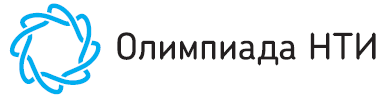 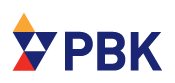 Соорганизатор
Командная инженерная олимпиада для школьников
17 тематических профилей — от биотехнологий до интеллектуальной энергетики и машинного обучения. Решение реальных практических задач в интересах бизнеса. 

Свыше 20 000 заявок на участие. Более 500 финалистов-участников очного финала. Всероссийский охват.

Входит в список РСОШ (100 баллов к ЕГЭ)

Финал в ОЦ «Сириус» (23-28 февраля, г.Сочи). Сириус – центр, созданный на базе олимпийской инфраструктуры по инициативе президента РФ Владимира Путина; уникальная площадка с лабораториями, оборудованными по последнему слову техники. 

Внимание федеральных и региональных СМИ.
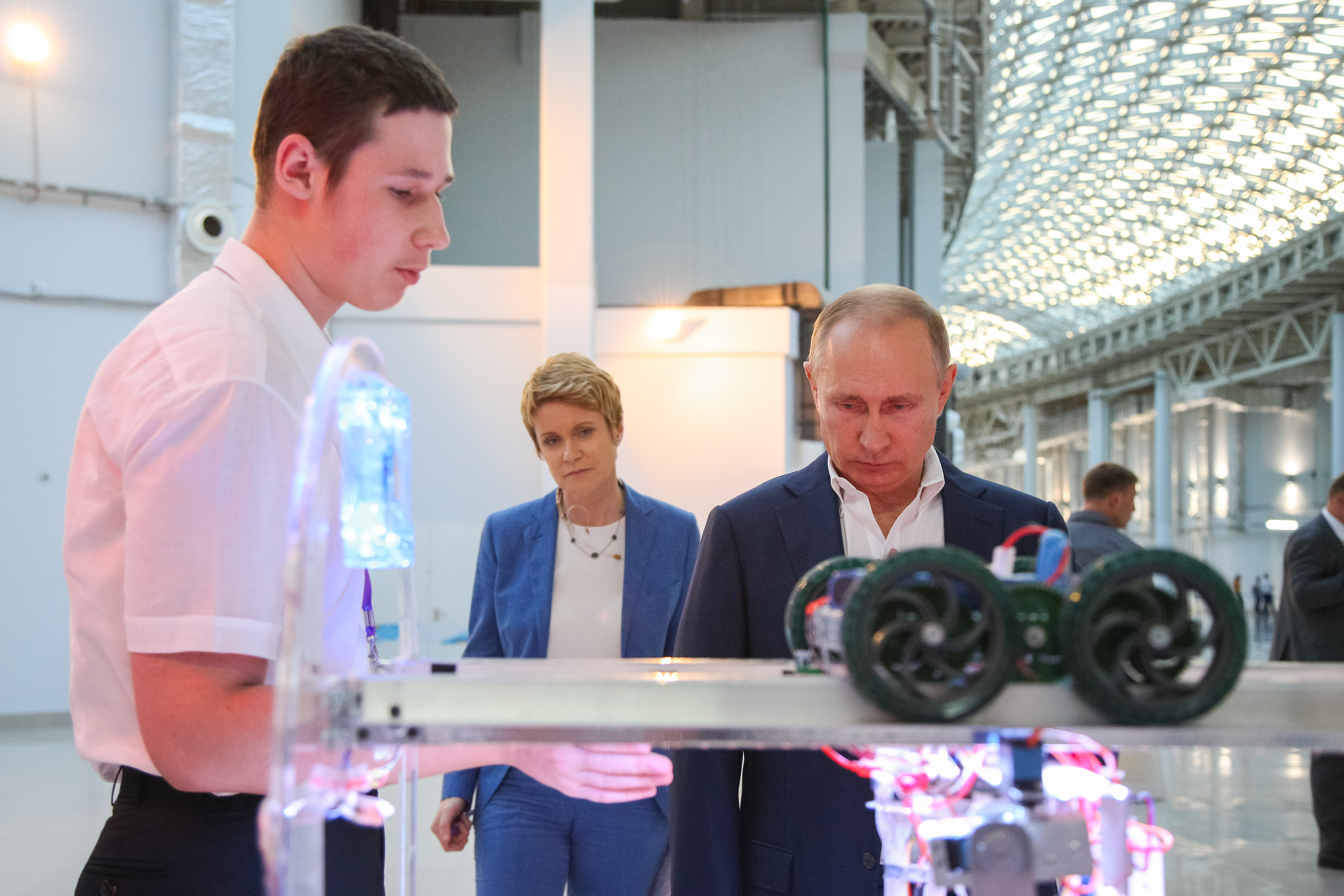 16